Chapter 3: Displaying and Describing Categorical Data
AP Statistics
With Statistics we…
Think
Use 5 Ws and H to organize data and its context
Predict
Identify Value or Significance
Show
Graph, calculate
Be wary of wrong model/calculation choice!
Tell
Conclude based on evidence
Be wary of misinterpretations!
Data Analysis
Review: Categorical Data
Some examples of categories?




Categorical Data Condition: Categories cannot overlap
Distribution of Categorical Variables
Tables can have either or both:
Frequency (counts)
Relative Frequency (% or proportions)




Here AP Scores are treated as ordinal categorical (not quantitative).
Categorical Variables in Charts
Bar chart = frequency OR relative frequency





Note: Always add spaces between bars to imply they can be in any order
Pie chart = relative frequency
Note: for ALL frequency or rel frequ tables, no categories can overlap! ( C___________   D_____  Condition)
AP Exam Score
Number of Students
AP Exam Score
Percentage of Students
Segmented Bar Chart
Relative frequency
Whole bar = 100%
Remember, no overlap of categories allowed!
What condition is that?
Area Principle
If your bar chart uses single graphics per bar
Area of a graph part SHOULD correspond to magnitude of value is represents
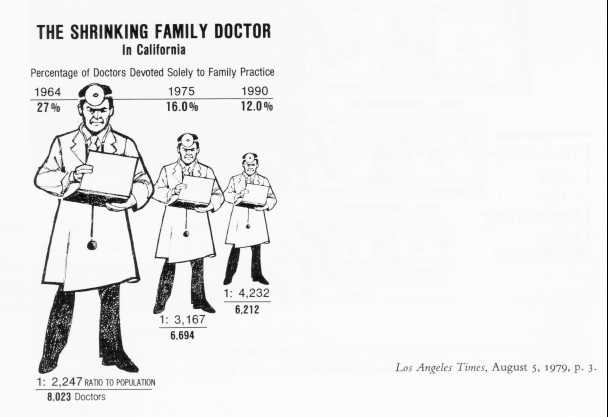 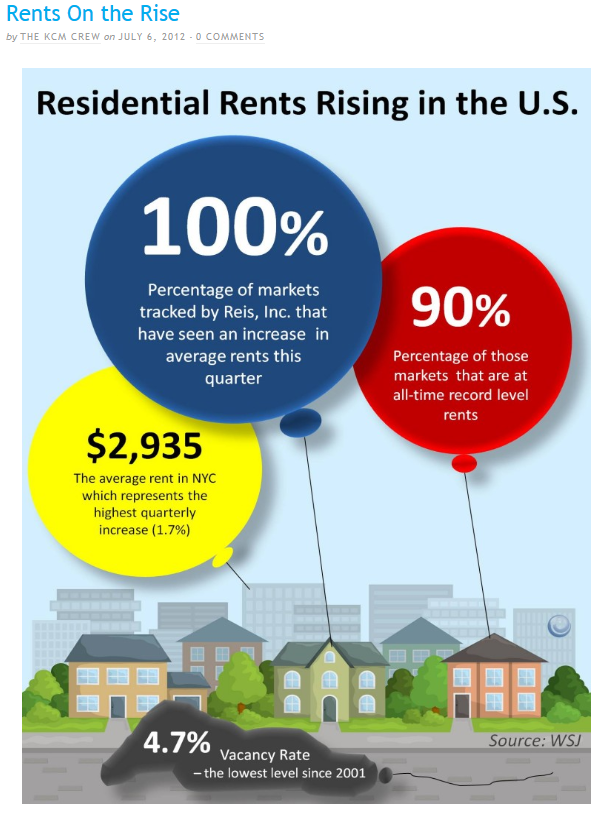 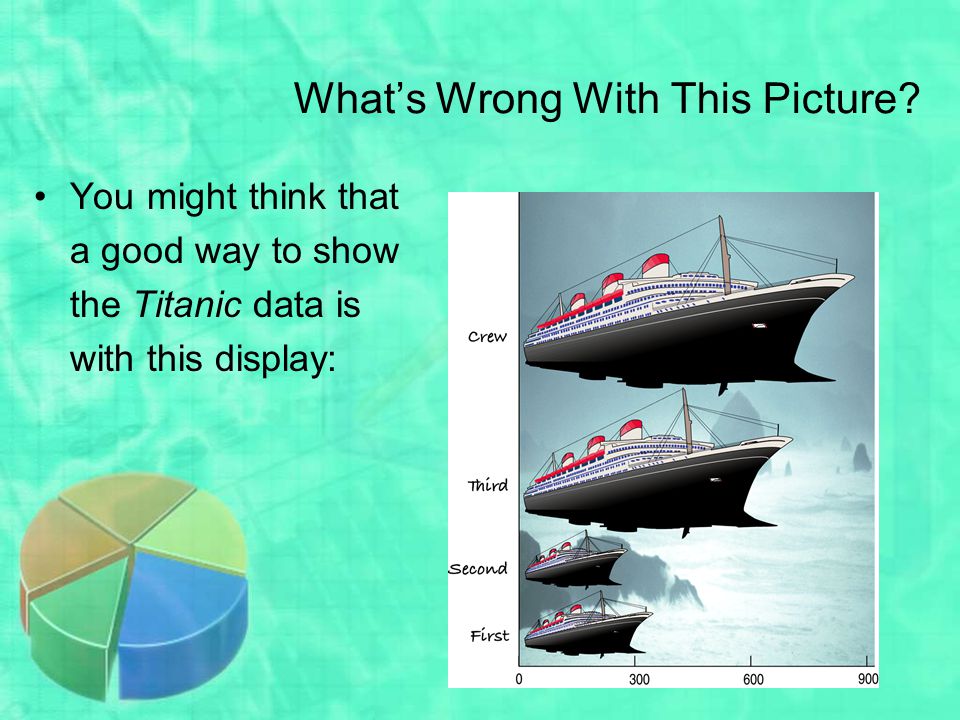 Contingency Table
Data is for two variables assumed to be contingent (aka contingent variables)
Is y contingent on x?
Conditional distribution; organized based on conditions 
What is percent if x and y?
% of alive that are 1st class = 1st and alive/alive= 202/710
% of 1st class that are alive = _____________________________
Margins show frequency dist.s for each category (aka marginal distribution)
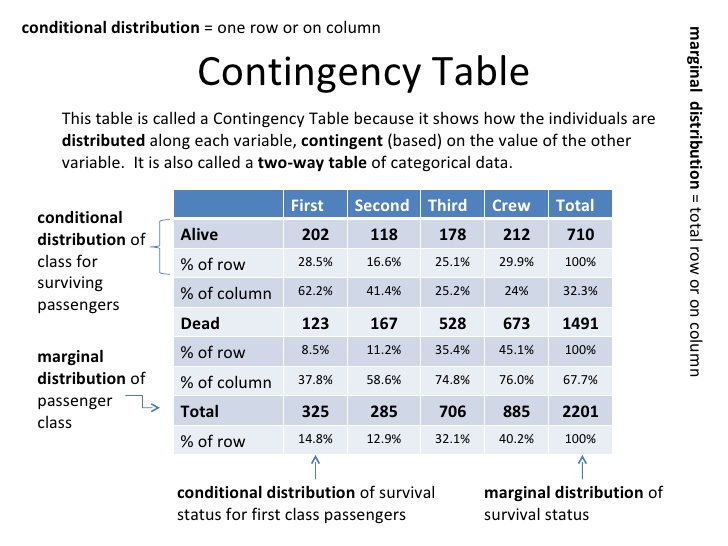 - Dist of classes = 14.8:12.9:32.1:40.2
Can write conditional dists for categories too
Dist of Alive: 
___________________
Thinking about H0
“The best way to tell whether two variables are associated is to ask whether they are not.”
If dist. of one var. is same for all cat.s of another in contingency table, var.s are independent.
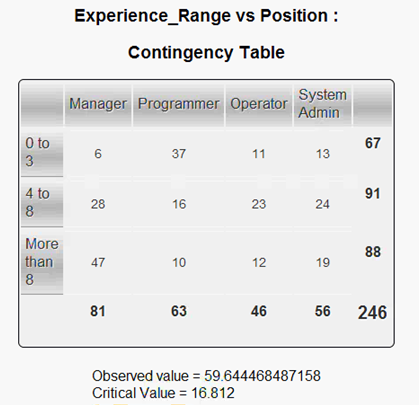 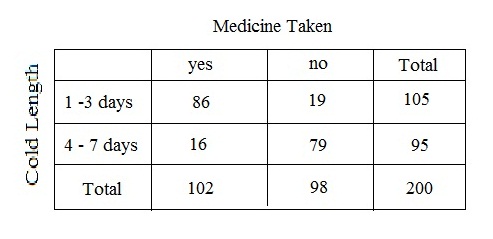 P(A|B) = P(A)  independence
[Speaker Notes: P(A|B) = P(A)  P (cold 1-3 | Med taken ) = P (cold 1-3)  (86/102) = 105/200  84.3% = 52.5%
P (cold 4-7 | Med not taken) = P (cold 4-7)  79/98 = 95/200  80.6% = 47.5%

P(man | 0-3) = P(man|4-8) = P(man|>8)=P(man)  6/67 = 28/91 = 47/88 9% = 31% = 53% nope
P(prog|0-3) = …P (prog) 37/67 = 16/91 = 10/88 nope
P(op | 0-3) = …P (op) 11/67 = 23/91 = 12/88 nope
P (sa|0-3) = …P(sa) 13/67 = 24/91 = 19/88 19.4 = 26.4 = 21.6 maybe
P(0-3|sa) = P(0-3) 13/56 = 67/246  23.2%=27.2%
P(4-8|sa) = P(4-8)  24/56 = 91/246 42.9% = 37%]
Example 1: Gender and Eye Color
What percent of females are brown-eyed?
What percent of brown-eyed students are female?
What percent of students are brown-eyed females?
What’s the distribution of eye color?
What’s the conditional distribution of eye color for males?
Compare the percent who are female among the blue-eyed students to the percent of all students who are female.
Does it seem that eye color and gender are independent?  Explain.
Example 1: Gender and Eye Color
What percent of females are brown-eyed? 50.0%
What percent of brown-eyed students are female? 44.4%
What percent of students are brown-eyed females? 25.0%
What’s the distribution of eye color? 15.6% blue, 56.3% brown, 28.1% other
What’s the conditional distribution of eye color for males?18.8% blue, 62.5% brown, 18.8% other
Compare the percent who are female among the blue-eyed students to the percent of all students who are female. 40% of blue-eyed students are female, while 50% of all students are female
Does it seem that eye color and gender are independent?  Explain.
Since blue-eyed students appear less likely to be female, it seems that they may not be independent.  (But the numbers are small.)
Is it appropriate? FACSS
Avoid “False Depth” 
Category sizes/types should be equivalent
Y axis should range from zero to highest value
Area Principle
Categorical Data Condition
Sum to 100% (relative frequencies)
Avoid Simpson’s Paradox (“unfair averaging” for overall groups  diff. conclusion than comparing  distinct groups)
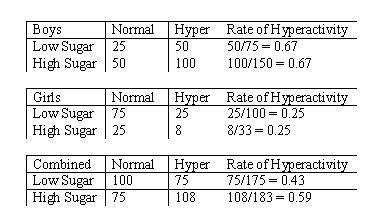 What FACSS are violated?
Options:
False Depth
Area Principle
Categorical Data Condition
Sum to 100%
Simpson’s Paradox
What FACSS are violated?
Options:
False Depth
Area Principle
Categorical Data Condition
Sum to 100%
Simpson’s Paradox